Drought and Texas Water Resources
David R. MaidmentCenter for Research in Water ResourcesUniversity of Texas at Austin
A presentation made to the 
Committee on International Trade & Intergovernmental AffairsTexas House of RepresentativesAustin, Texas

22 April 2013
Drought in Texas – US Drought Monitor
In 2011, Texas and Oklahoma had the hottest summer 
ever recorded in the history of the United States
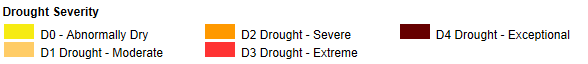 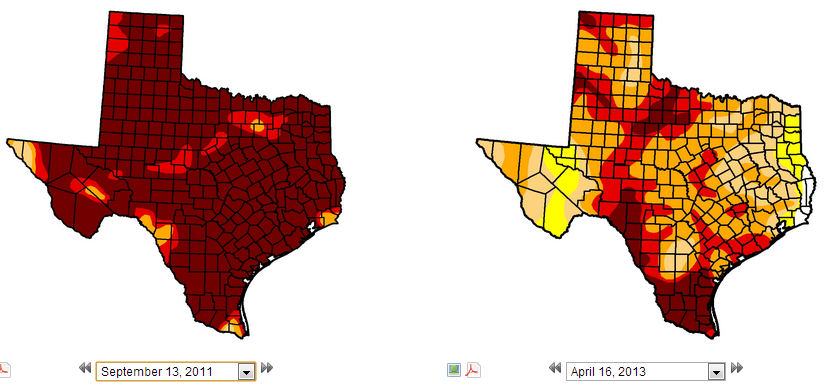 Texas 99%  in drought
87% in D4
Texas 98%  in drought
12% in D4
September 2011
April 2013
http://droughtmonitor.unl.edu/
Trends in Drought Severity in Texas
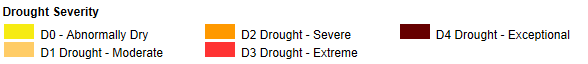 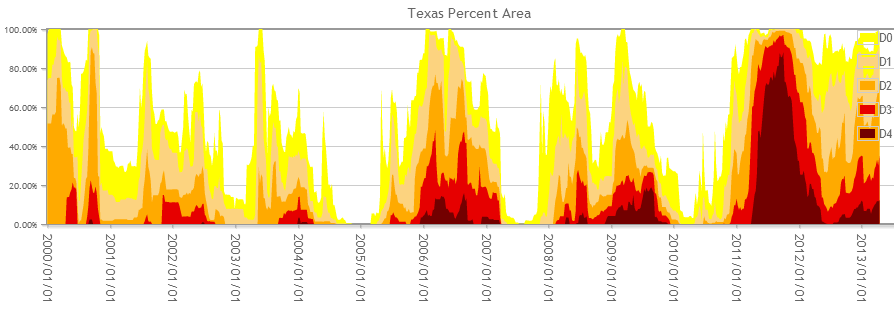 2000
2002
2004
2006
2009
2011
Gravity Recovery and Climate Experiment (GRACE)Force of gravity responds to changes in water volumeWater is really heavy!
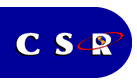 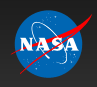 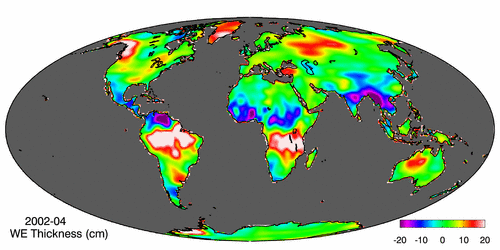 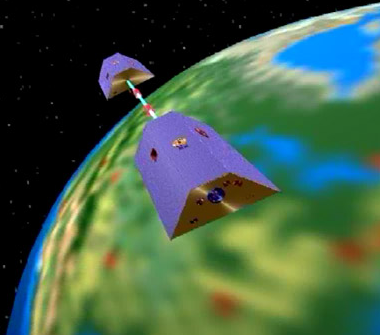 Gravity Anomaly of Texas, 2003 – 2013
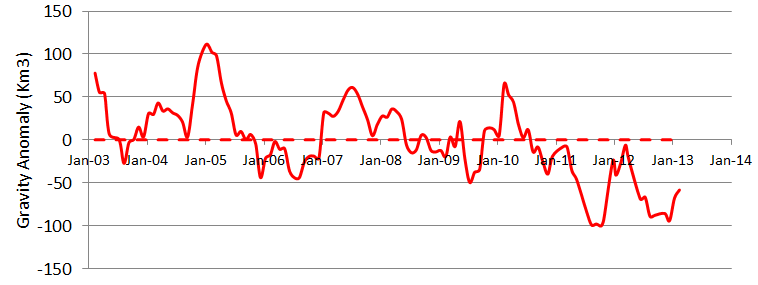 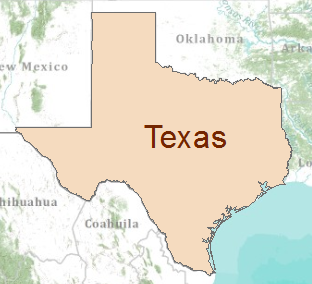 Normal
At peak drought, Texas had a 100 Km3 water deficit
(equivalent to 70 Lake Travis’s)
Drought and GRACE
US Drought Monitor is closely correlated with the GRACE data
US Drought 
Monitor
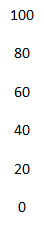 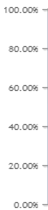 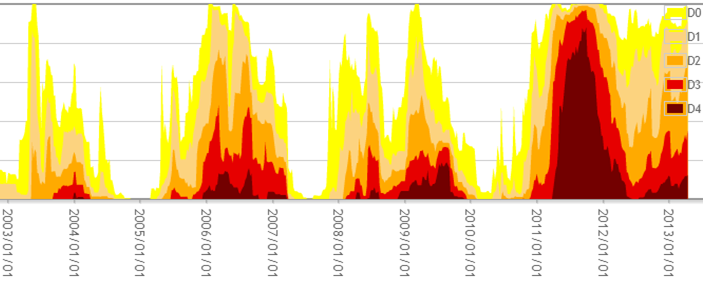 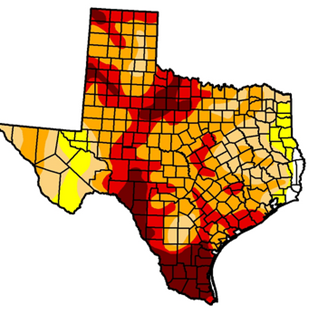 Percent of Area in Drought
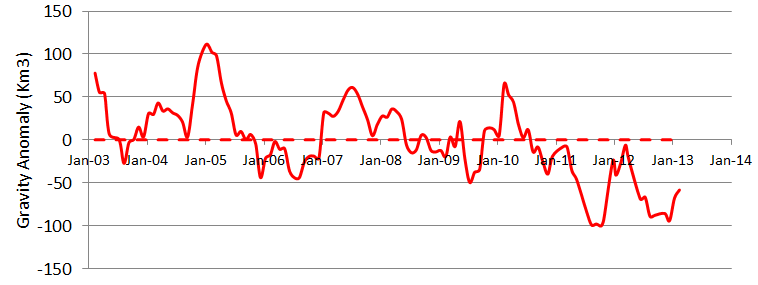 GRACE
September 
2011
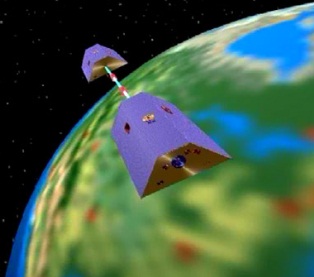 At peak drought, Texas had a 100 Km3 water deficit
(equivalent to 70 Lake Travis’s)
GRACE and Texas Reservoir Water Storage
Surface water reservoir storage is closely correlated with the GRACE data
Grace Satellites
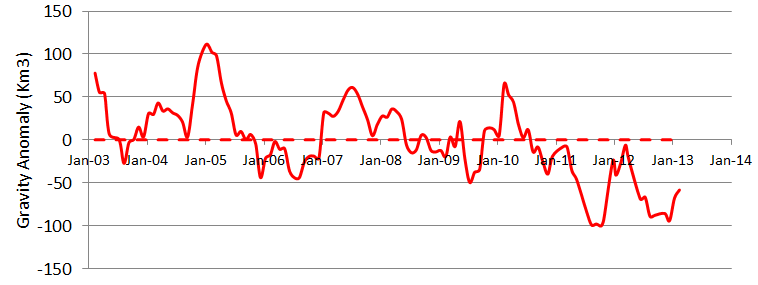 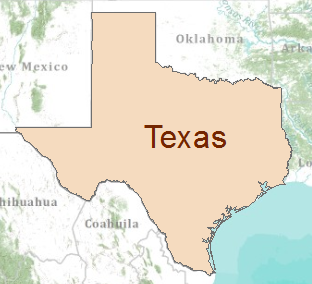 Normal
At peak drought, Texas had a 100 Km3 total water deficit
(equivalent to 70 Lake Travis’s)
90% of the water deficit is in soil water and groundwater
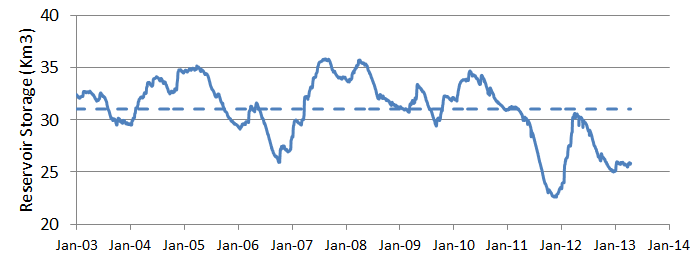 Surface Water Reservoirs
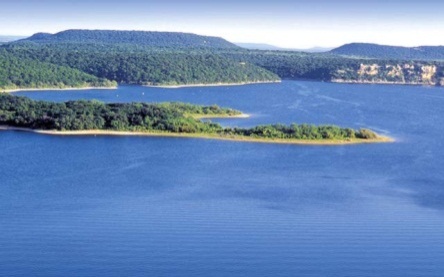 Normal
and an 8.4 Km3 deficit in reservoir water storage